May 27, 2020Research Administration Forum
Agenda
Welcome back
Discussion on survey feedback
Best practices for research administration while teleworking
Open Q&A
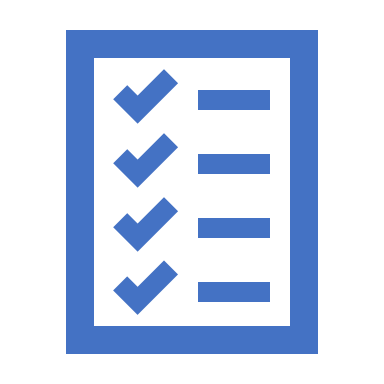 Welcome back
Hope you are all staying well
Goal is to restart the forum and re-establish some normalcy
The facilitators don’t have all the answers – goal is to bring you all together to solve new issues together and share
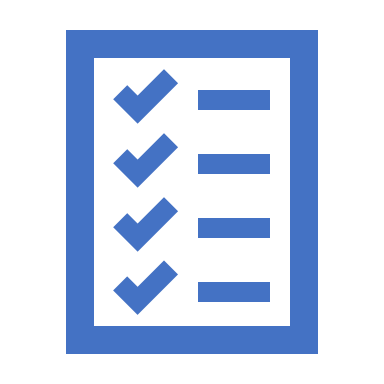 Zoom etiquette
Please keep yourself muted
If you have a comment/question – please type “comment” in the group chat and a facilitator will call on you
Not being recorded – open discussion 
Thank you for joining this experiment!
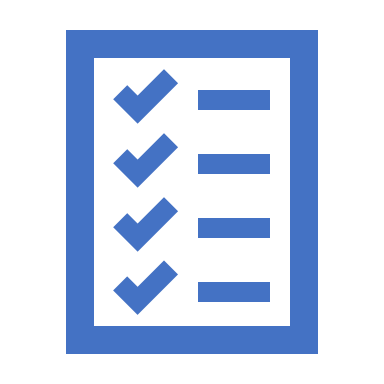 Survey Discussion
Thank you for all the comments and questions on the survey. We are committed to answering the ones we can, today, and sending other through appropriate channels.
Some of the comments were institutional in nature and not something this shared venue can address. Those will be distributed through appropriate channels. 
For questions that pertain to SPCS/RII specifically, we will ensure guidance is posted on research website, RGW if lacking.
Sponsored Projects Furlough Plan
A dedicated session is being planned that will include reps from areas across campus
Tools are being developed for Analytics/Employee 
We can answer some related questions today from the survey.
Survey Discussion
Why a furlough program for sponsored projects funded personnel and not for rest of campus? Is that an inconsistent treatment of costs? (Marcel)
HR FAQ: We are committed to ensuring that we complete our sponsored research, which is why we have exempted the proportional efforts on sponsored awards. Sponsoring agencies expect institutions to have policies in place regarding the payment of salary and wages for employees that reflect no more than the percentage of time actually devoted to the project. 
OMB and our Federal partners have shown a willingness to work with us to complete research obligations and restructure as needed.
Survey Discussion
How do we manage employees with constantly fluctuating grant effort, or that have grants ending mid year? (Marcel)
Best practice: Set up position distribution for the best estimate of planned work. Generally, federal policy permits short term fluctuations so long as the effort trues up over time. You can set up future distributions for planning purposes as well.
Recognize some projects like contracts require hourly /weekly precise reporting. Tools under development to see monthly/quarterly impact.
Survey Discussion
What happens if the work cannot be completed due to COVID impact? (Marcel)
Grant or other unilateral instrument – PI discussion with program official, involvement with dept/college RA team and Sponsored Projects postaward if a prior approval is needed
Contract – Involve SPCS Contracting team to modify deliverable scheduled as needed (Chris – explain how that process works)
Survey Discussion
How will the furlough distribution be applied to only the non-grant accounts? (Marcel)
Expectation is the position distribution will need to be proportionally adjusted while charging the effort. 
For example, if the individual’s effort is 50/50, will need to fund a slightly higher percentage to grants in position distribution so that the grant is fully charged for its commitment.
Survey Discussion
Many are wanting to increase their effort on grants, does that require prior approvals and does it affect future commitments to sponsor? (Marcel)
Generally, Federal grants and unilateral agreements permit increases of effort without prior approval
Contracts, non-federal – check terms and contact SPCS postaward as needed
For projects that have yearly effort reporting on RPPR or similar reports – need to be transparent with sponsor about past temporary increases in effort and future plans
Survey Discussion
What is the base salary to use for proposal budgets? (Susan & Marcel)
Use the normal (unreduced) Institutional Base Salary. Individuals on sponsored projects are not receiving the pay reduction, their IBS remains the same and they take furlough days proportionate to sponsored funding.

What about multi-year budgets?	
Same – use the normal IBS for all years

https://hr.arizona.edu/grant-funded-furlough-programs 

https://hr.arizona.edu/grant-funded-furlough-programs#FAQs
[Speaker Notes: SM: Use full unreduced IBS since grant funding is exempt from the UA furlough program.

HR posted a guide to explain how to determine your gross annualized pay. We have no estimate for how long it will take HR and Workforce Systems to make changes in an employee’s status if their grant-funded status changes during the year. It’s all a long way of saying, business as usual for sponsored projects.]
Survey Discussion
What about cost share budgets and furlough plan? (Susan and Marcel)
Best answer right now for proposals: If the individual will also have direct charged effort during FY21 and therefore be part of the furlough program, use the regular IBS. If they are not direct charging sponsored effort in FY21 use the reduced salary.
From the HR FAQ page: Are staff whose salaries are part of a cost sharing commitment exempt from the Furlough Program?
No. If your sponsored project agreement has a required cost share amount, work with your program officer on options to cover the cost sharing commitment in light of the University of Arizona’s furlough policy. Please also refer to the question above on treatment of salary above the NIH cap.
Survey Discussion
Last minute applications and investigators submitting multiple applications to the same FOA (competing against themselves) (Susan)
The RGW Late Proposal Request webform does require Dean’s approval (recommending the late proposal receive top priority, not just approval of the proposal itself) because the attention a late proposal receives is taken away from other timely proposals. There must be a reason out of PI/UA control to submit a late proposal. Anticipate furlough time and increased time to coordinate with others remotely.
For the audience - What are your department and college proposal approvers strategies for dealing with this now?
Survey Discussion
Communication concerns – Colleges are sending information to faculty that isn’t being disseminated to the RA and business officials
Recommendation – have a senior college business official added to the listservs that can forward the information to business officials
Audience – how are you managing communication within your department and college?
RII communications are via RAMTALK, and posted on the research COVID-19 page https://research.arizona.edu/covid19/announcements
Survey Discussion
Are there recommendations on human subjects research and resuming those activities?
Participate in the Wednday research calls and follow https://research.arizona.edu/covid19/announcements
Audience members with insight?
Survey Discussion
Concerns with SPCS response time during furlough (Susan, Chris, Marcel)
SPCS is prioritizing items that have direct COVID-19 research or patient care implications
We are structuring SPCS furlough in a planned manner to minimize impact to campus
Best practices for helping triage your request
Clear description in subject line and deadline date if applicable. Account number, NLID, etc in subject line
Concerns with specific areas – please contact Steve/Susan or Paul/Marcel so we can help those teams out.
Survey Discussion
Training needs?
Susan – preaward
Chris – contracting
Marcel - postaward
Switching gears – Research Admin in this unique time
Common concerns
Best practices
Switching gears – Research Admin in this unique time
Concerns and Challenges. Not everything is rosy.(Chris):
Survey comments:
“Complete burnout as we struggle to complete obligations under difficult circumstances, with great uncertainty, working positions within which we were already operating beyond reasonable time investments.”
“We are working longer hours to get the same tasks completed.  PI's are applying to more research proposals but on shorter timelines. “
“Working at home while home schooling”
Switching gears – Research Admin in this unique time
Best practices
digitization of paper processes for teleworking
SPCS scanning project
home office setup
Take your equipment home – ergonomics
https://risk.arizona.edu/occupational-safety/industrial-hygiene/ergonomics#collapse-190
Switching gears – Research Admin in this unique time
“Phone calls are more difficult since we don't have UA-provided cell phones so no one wants to share phone numbers, so just about everything is "leave a message". Chat has been working great, however! “
Audience feedback on how you are changing your communication?
Switching gears – Research Admin in this unique time
“Using Adobe Sign to facilitate getting signatures electronically has made life easier (much better than printing a form, taking it to the PI, getting them to sign in blue, scan and email it to yourself in order to send to SPS). “
Chris - talk about contracting signature process
Marcel - Postaward taking email approvals for internal docs.
Switching gears – Research Admin in this unique time
“I miss my printed files in my office. I'm glad I always file thing in e-files, too, but I love paper. I think it would be hard to develop as strong of relationships with my PIs if I hadn't been 'embedded' with them for so many years.  “
Audience how do you keep relationships with your PI’s? How would you build new ones in a telework world?
Switching gears – Research Admin in this unique time
“I believe the Zoom meetings actually make the meetings and questions from PIs more easy to address, from my point of view. Oftentimes, it is myself or the PI meeting at one of our respective offices, which are not close to each other, as I am in a building removed from the others in the department. The necessity of the Zoom meetings have made the conversations easier to have, and easier to schedule in higher frequency”
Audience response
Concluding thoughts?
Future Forum Topics?
Suggest Future forum topics sponsor@email.arizona.edu 

Present a topic
Share research administration tools (reports, agents, etc.), lessons learned
Tips & tricks, coming changes, conferences
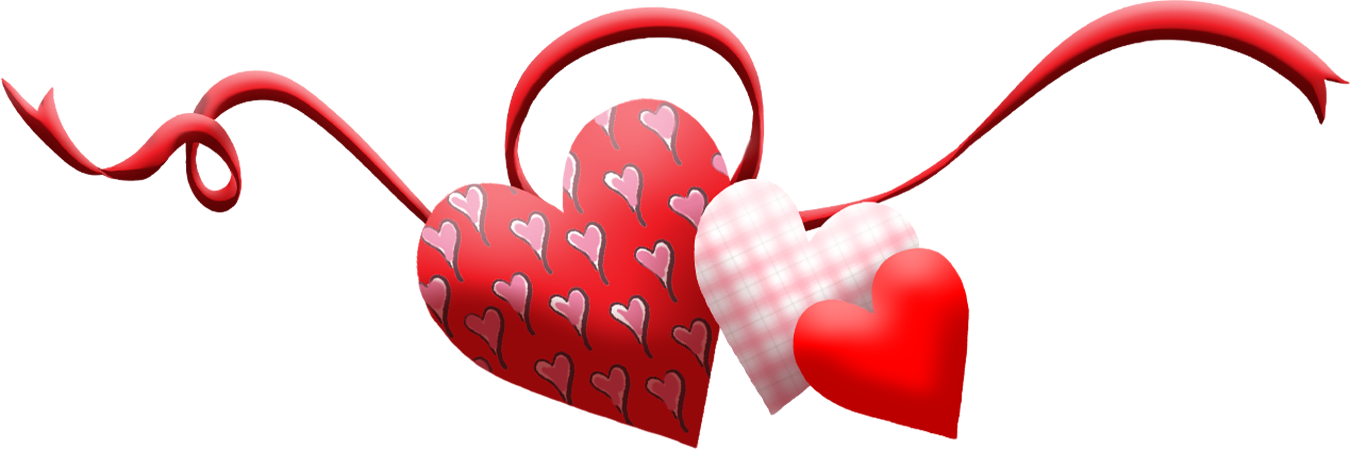